COST-EFFECTIVENESS ANALYSIS
Clive R. Belfield
Cost-Effectiveness Analysis
Compare policy alternatives, based on ratio of their costs to a quantifiable (but not monetized) effectiveness measure
Compare (not rule on a single policy)
Compare similar policies

CE Ratio = $Cost/Unit of Effectiveness
CEA Stylized Example
HS Dropout rate =  20%
School size = 500
Mentoring program:
Reduces dropout rate by 5%
Costs $1,000 per student
After-school program:
Reduces dropout rate by 2%
Costs $600 per student
Key Issues for CEA
We assume costs were measured accurately:
Specifying effectiveness E
Reporting cost-effectiveness C/E
Interpretation and validity of CE ratio
Specifying Effects is Critical
Need to get effectiveness measure from experts (e.g. reading specialist)
Have to use numbers on a scale
Can combine scales using weights: cost-utility analysis
Effect can be identified using any identification strategy
What are Better Measures of Effectiveness?
Ultimately, all scales are numerical artifacts

Preferred qualities of scales for CEA: 
Capture all dimensions of intervention
Continuous across students (not discrete)
Stable (e.g., over grades)
What are Better Measures of Effectiveness?
Ultimately, all scales are numerical artifacts
Preferred qualities of scales for CEA: 
Accurate window (ratchet/fade-out)
Linear/incremental (percentile gain?)
Easy to understand (‘yields’)

Effectiveness measure should reflect goal of decision-maker
Use any Method to Identify Effectiveness
Correlational, quasi-experimental and experimental methods are appropriate

Meta-analytic effect sizes may be a challenge
Cautious with Meta-Analytic Effects
Meta-analytic estimates are: 

1. Average results of different versions of intervention
CEA relates to specific versions

2. Control for characteristics of evaluation
Some characteristics correlate with costs:
Units: to grade levels and intervention scale
Treatment: information on duration of intervention
Setting: locality of the intervention 
Controls for characteristics ≈ controls for costs
Use Meta-Analytic Effects under some Conditions
If all studies refer to different evaluations of same intervention, can assume “average effect” 
A “packaged” reading program may use a prescribed set of resources, even if implemented and evaluated in different contexts
If sensitivity analysis needed for estimated upper and lower bounds of effects
If meta-analytic effect is from model that does not control for resources
Will it help with decision-making?
2. Reporting CE Ratios
Effects are easy to explain per se
Costs may be easy to explain but need context
Explaining combination is harder
CEA Example: Talent Search
For middle/high school students from low-income first-generation families with potential to attend college
Goals: High school completion / college enrollment
Varied services: academic/career counseling; field trips; financial awareness training; college tours; help with college applications; college exam prep
Varied durations and sites
Effects of Talent Search
Average across 9 sites in FL, TX. Constantine et al. (2006).
Explaining Cost Estimates
Cost results need context:
Geographic/local prices
Dosage of treatment
Scale of operation
Fixed and variable costs
Extent of induced costs must be clear
Decision-making agency
Funding split across multiple agencies
Relate to annual spending (adjust for cohort size)
Average Cost of Talent Search
Expected incremental program delivery costs per site-specific complete-dosage student expressed as present value (discount rate of 3%) at age 18 in 2010 dollars. Induced costs excluded. K-12 schooling costs excluded.
All costs regardless of agency. Average across 9 sites in FL, TX. Bowden (2014).
Reporting Cost-effectiveness
Report C, E
Keep simple; careful with negative signs
Report combination in three ways:
CE ratio
CE plane
Incremental CE ratios
CE Ratios
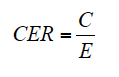 Basic

Strictly incremental of program over business-as-usual:

CE ratio is comparative 
(at least to BAU)
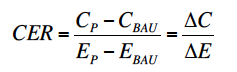 CE Ratios for Talent Search
Need to spend +$41,250 (on top of regular schooling) on Talent Search to get one more statistical HS completer at a scale of ~7,000 students.
CE Ratios for Talent Search
Need to spend +$32,411 (on top of regular schooling) on Talent Search to get one more statistical college enrollee at a scale of ~7,000 students.
Cost-Effectiveness Plane
Cost-Effectiveness Plane
Do not want interventions here
Would really like to be here
Cost-Effectiveness Plane
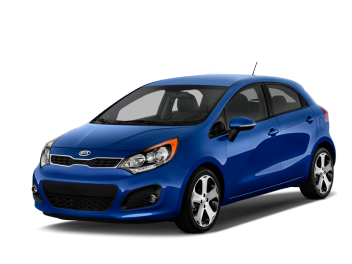 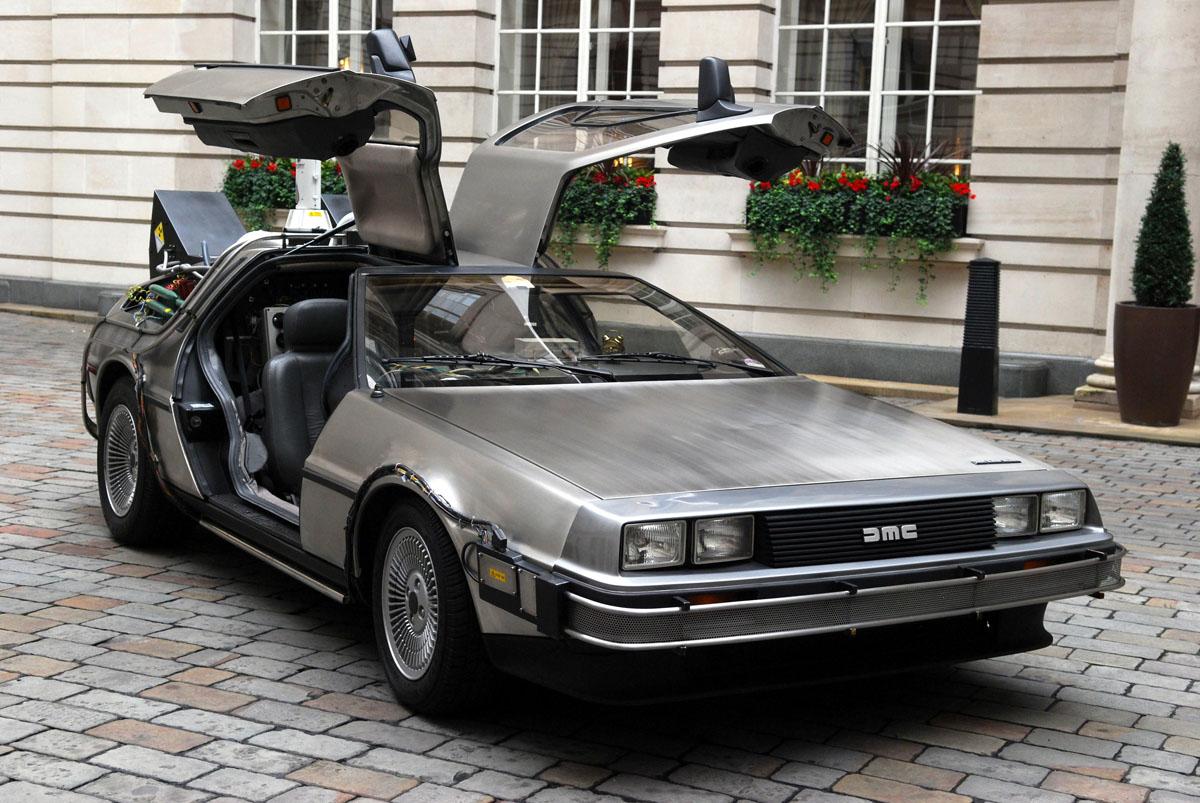 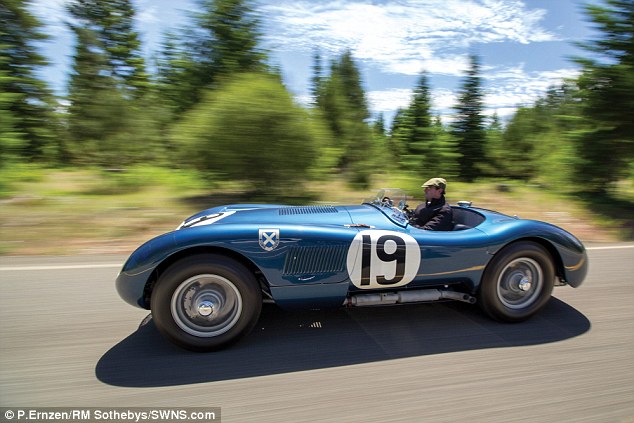 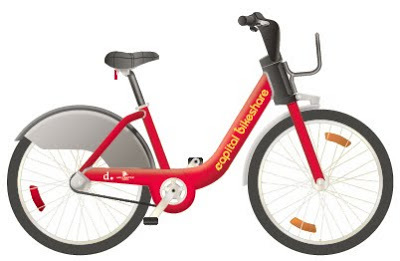 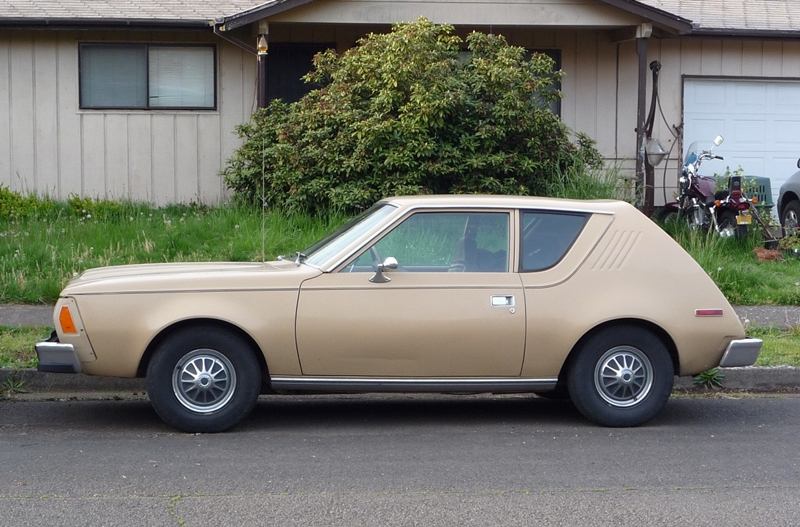 Effects of TS Across 9 Sites
Costs of TS Across 9 Sites
Expected incremental program delivery costs per site-specific complete-dosage student expressed as present value (d=3%) at age 18 in 2010$.
CE Ratios for HS Completion
At site 1, the incremental cost per new HS completer is $57,670
Spend +$57,670 per statistical HS completer (+ regular schooling)

Site 7 is cost-effective, yielding HS completers per $10,840
Site 5 is highly cost-ineffective relative to other sites
CE Plane HS Graduation
Incremental CE Ratios
Idea of buying outcomes on a continuum
Want to buy 20 new HS graduates, 40, 60 ..?
Accountability mandate: increase HS graduation rate by 5%, 10%, 20%...?
For incremental CE ratios, go from:
most cost-effective site first
	then next most cost-effective site…
	until bought enough HS graduates
Incremental CERs: HS
Incremental CE Ratios: Dominant Site Framework
Excise strictly dominated sites (higher cost but not more effective than prior site)
Recalculate ICERs
(Extra Cost divided by Extra Effect)
Eliminating weakly dominated sites
(where ICER is lower than next ICER)
Recalculating ICERs with remaining sites
Combine effects with costs
Effects reported as Intent-to-treat or Treatment-on-the-treated – this has resource implications
Effects reported on follow-up subsamples with attrition – this has resource implications
A is less CE because spent all resources for ITT on TT
B is same CE because adjusted costs down to only provide for TT
C is problem: ITT reported but CE calculated based on TT effects and ITT costs
D is problem: TT costs but ITT effects
3. Interpretation and Validity
Given objective, should choose most cost-effective intervention
Accounting for other factors:
Politics
Equity
Decision-maker control
Financing constraints
Interpretation
Explain incremental nature of CEA
Requires spending of $X per student above $Y regular K12 per student spending

How to make trade-off between NE and SW quadrants?
Two expensive sites; one very effective site; one adverse-effect site
Specifics for Talent Search
Specifying effectiveness:
Ratios differ across effects on high school and college
Not continuous: no value if ‘ever’ or ‘never’ HS completer

Reporting cost-effectiveness:
Mindful of negative CE ratio
Mindful of scale
Incremental over existing school spending
Induced costs?
Not annual operating expenditures because dosage >1 year
Validity
Internal validity (assuming C and E identified): 
Correspondence of costs data and effects data
Hypothesis testing / statistical significance
Heterogeneity of student groups
Targeting to student groups

External validity:
Expected costs should generalize across Talent Search
Talent Search regulations unchanged since LBJ
Scale?
How much effect do we want to buy (ICERs)?